Sensibilisierungs-visualisierung
Lehrkraft 5
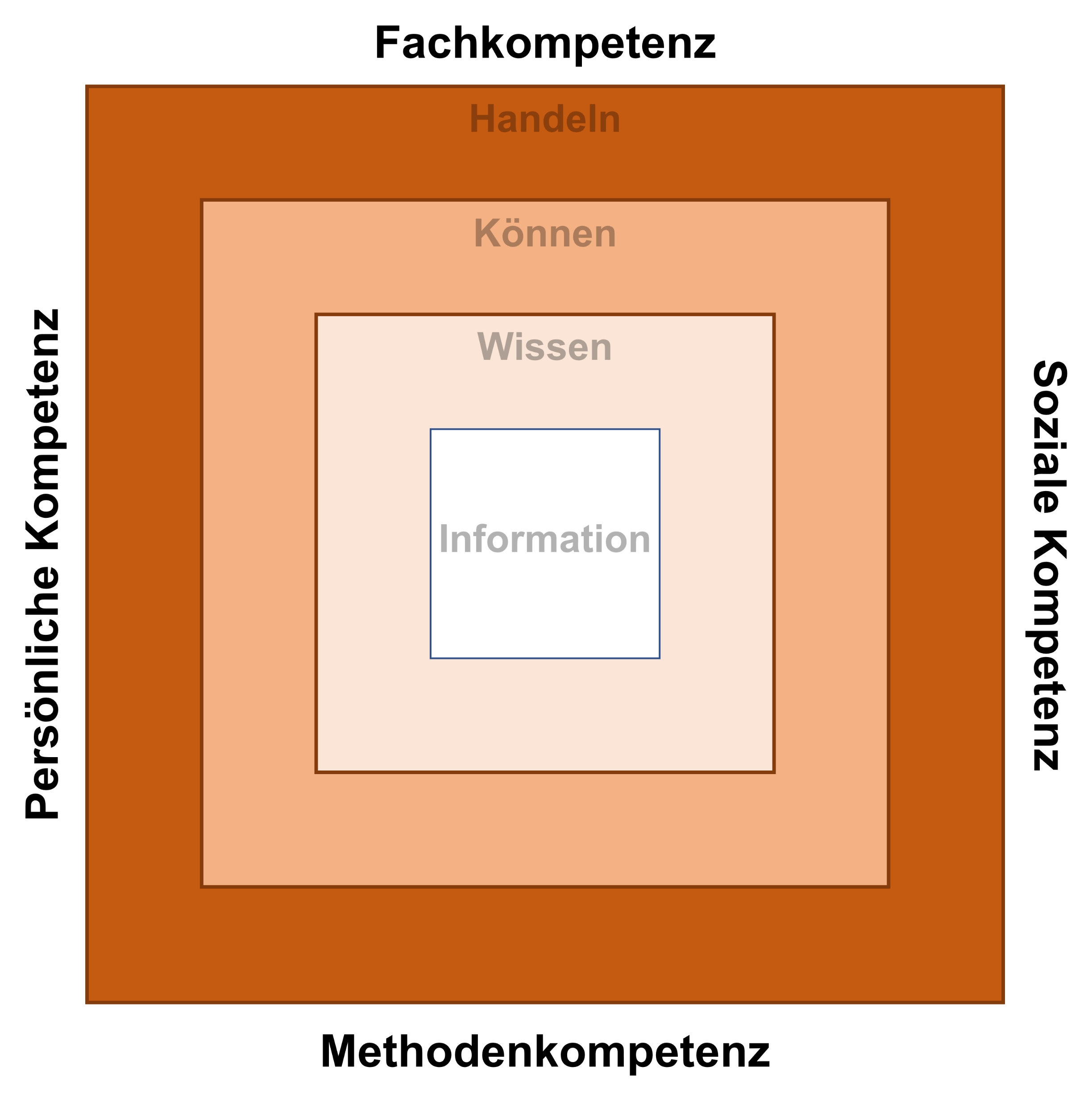 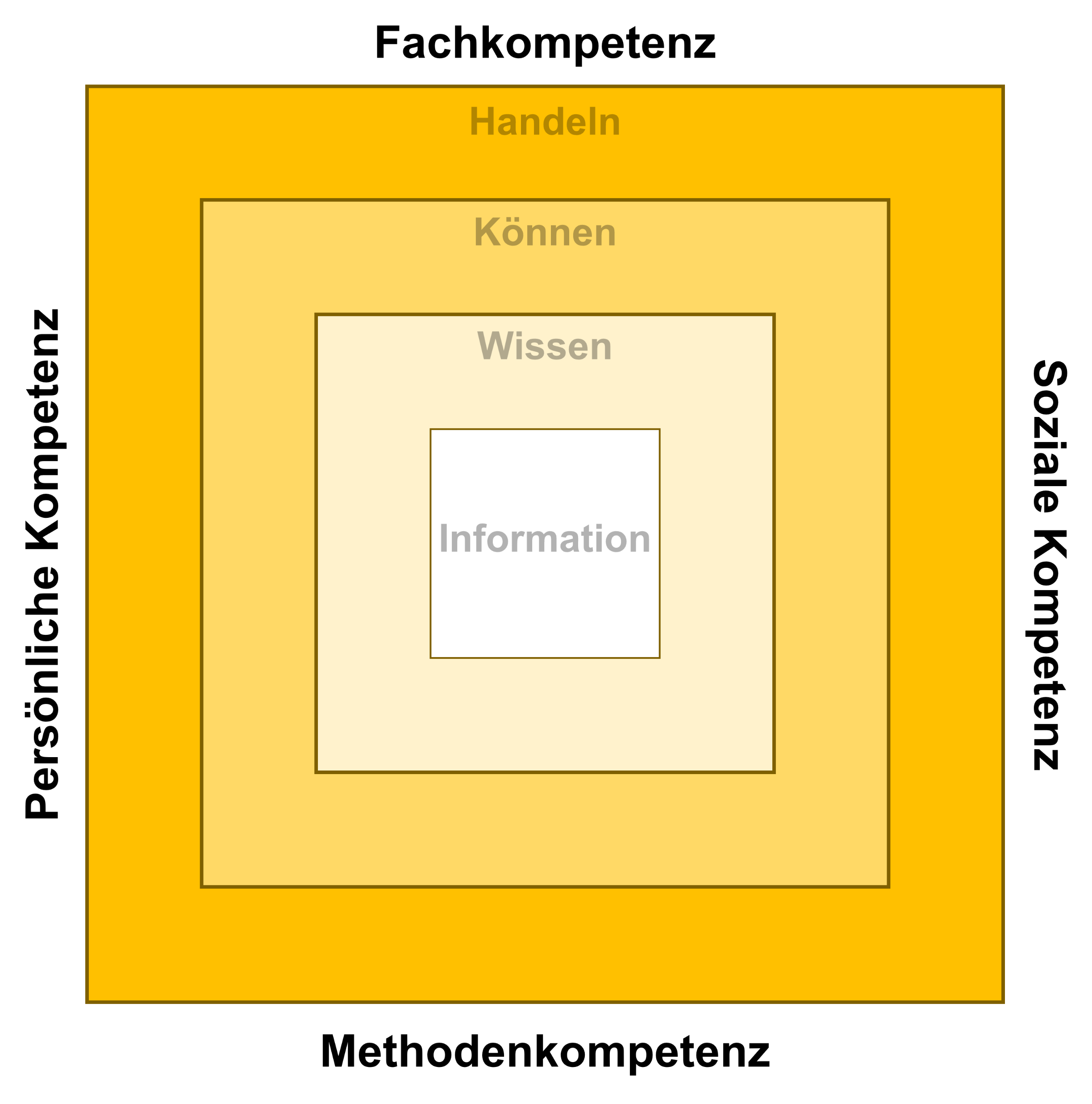 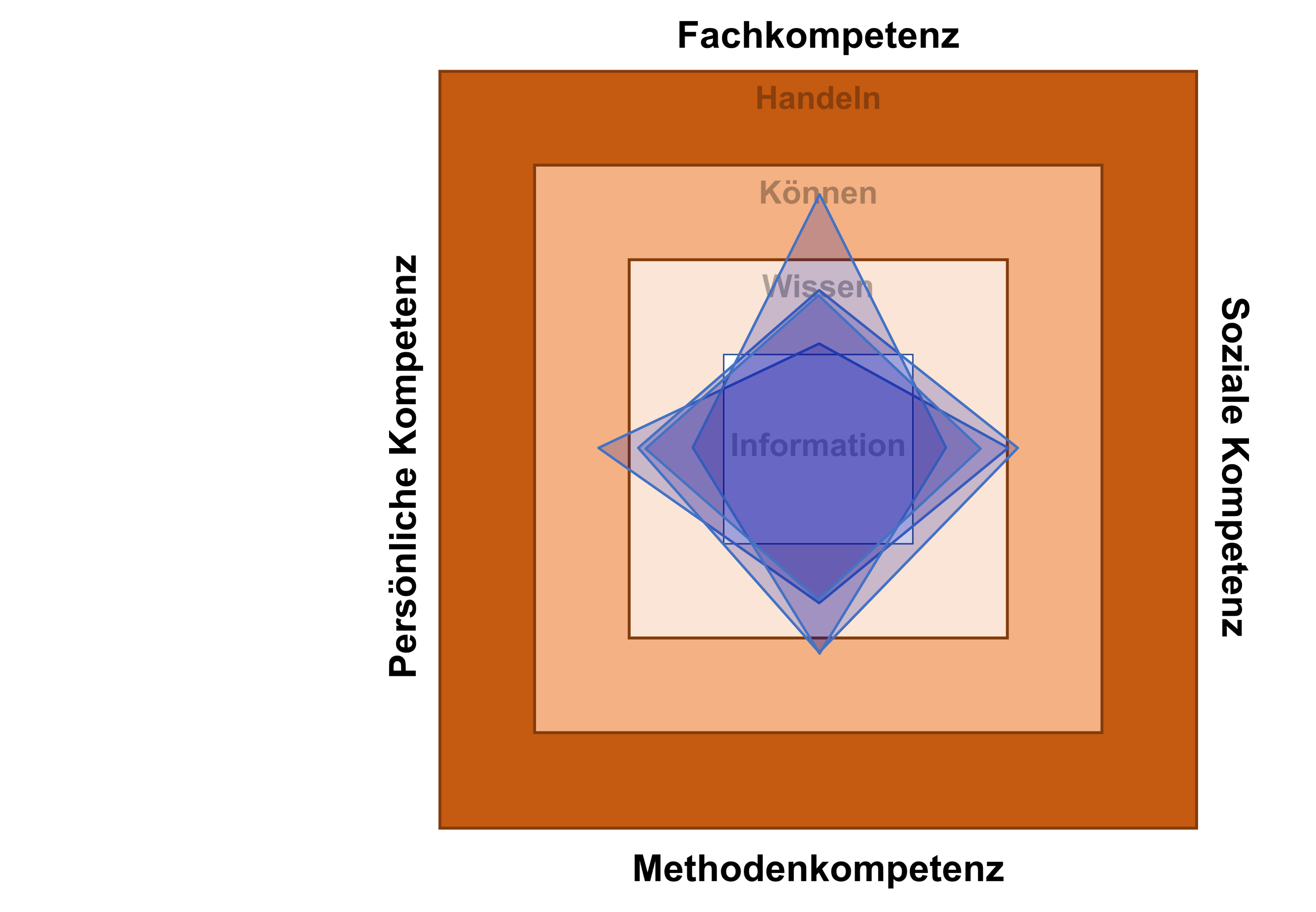 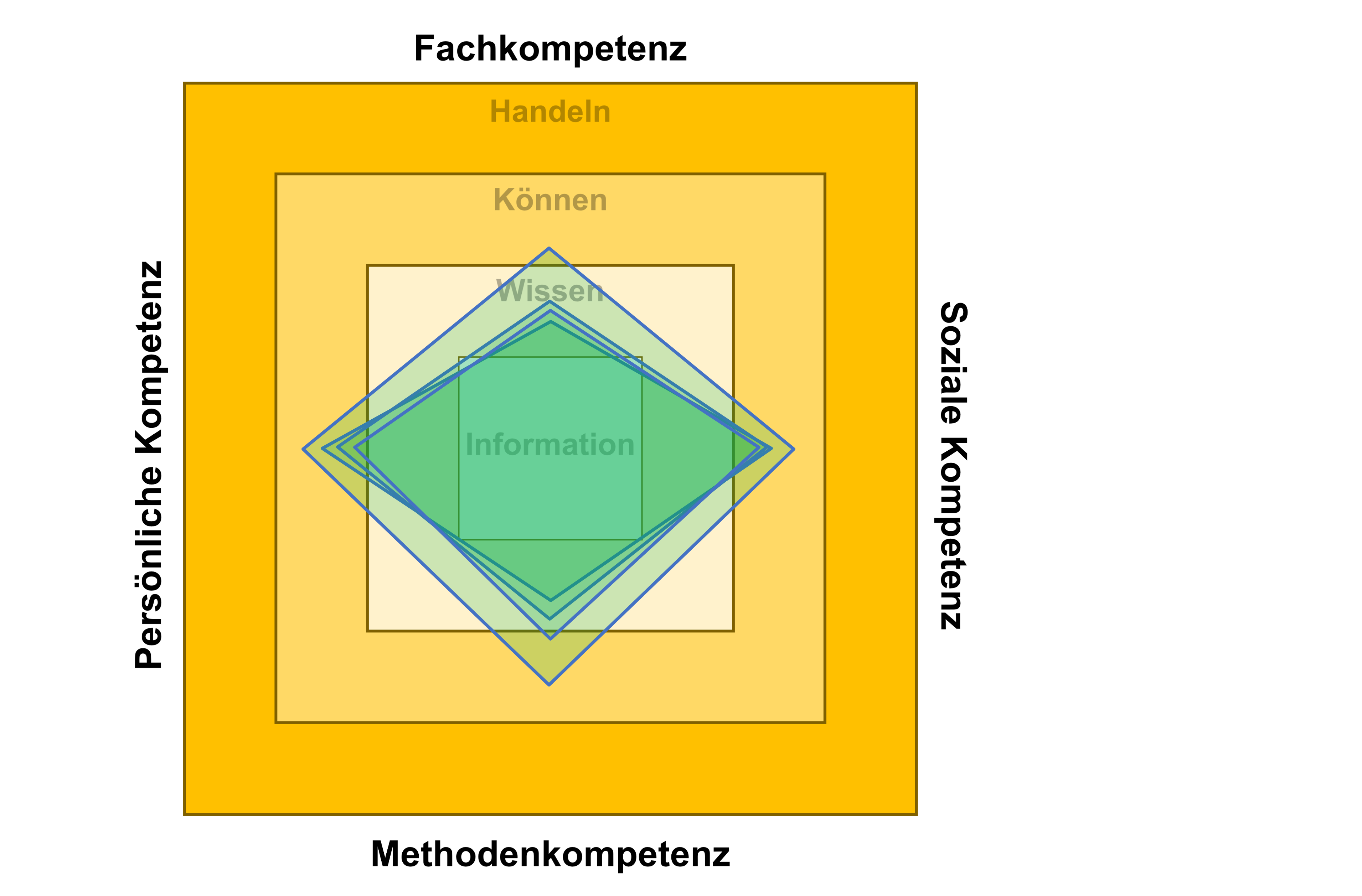